120GHz Imaging Radar
Team 40: 
Huyen Vy Pham: Team lead
Aaron McCarville: Lead hardware design
Noah Gaffney: Hardware design and testing
Gunnar Hageman: Embedded programming
Benjamin Podjenski: Software programming
Client: 
Professor Mohammad Tayeb Al Qaseer
Advisor: 
Professor Mohammad Tayeb Al Qaseer
Project Vision
Project goal: It is to build a 120 GHz millimeter wave (mm-wave) imaging radar. The system will be based on TRA_120_045 radar chip. There are two subsystems in the radar: 
RF circuit (radar IC and phased-locked-loop (PLL) circuitry).
ADC circuit with FPGA
A GUI
Usage: 
It is mainly used for the Non-destructive Evaluation do object imaging and flaw detection inside of model. 
Approach: 
Building and testing two subsystems (RF and ADC boards) separately.
Programming the Alchitry Au to control peripheral IC's through SPI.
Configuring the Alchitry Au to send ADC data to Host PC via USB. 
Building a PC application for user to communicate to the system.
Testing the system as a whole for functionality. 
Using the system to  conduct radar imaging experiments in the microwave lab at CNDE.
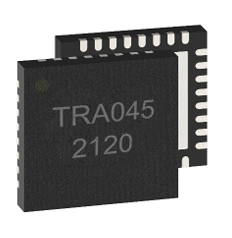 Conceptual/Visual Sketch
RF Board: Radar IC and PLL circuitry
FPGA Board: SPI, UART, and FTDI/ USB communication
Control signal
User Interface: Data transfer and display; control signal
Control signal
Data
Control Signal
ADC Board: Low Pass Filter, Amplifier, and ADC
Data
Data
System Design
TRA 045 chip
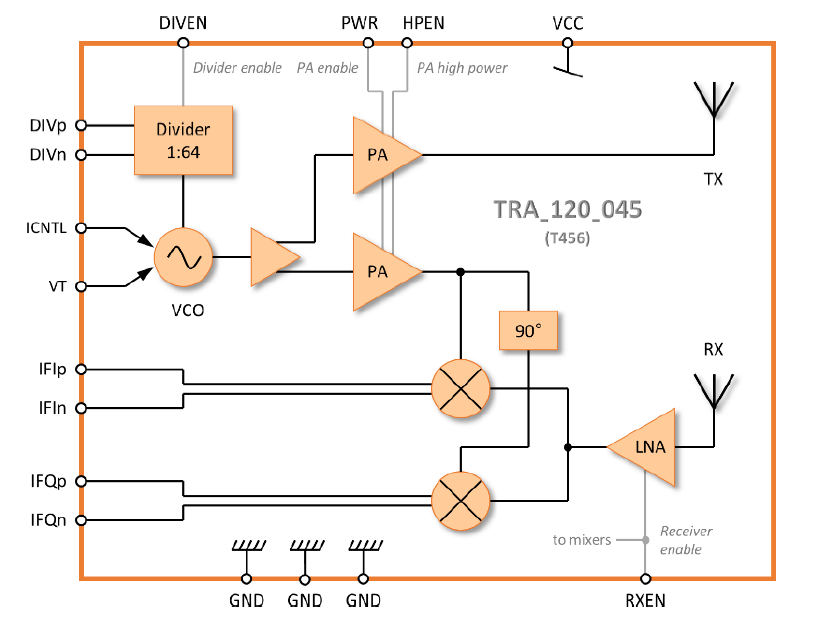 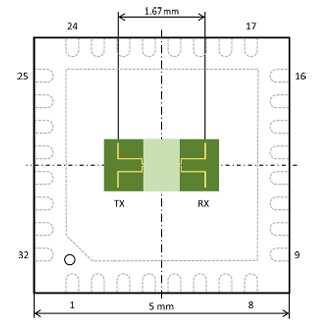 Antenna on chip
Internal diagram
System Design
Detailed design (components/modules design) for RF Board – The Phase Lock Loop circuitry
Phase Lock Loop circuitry
Reference frequency
RF frequency
X
VCO
Low Pass filter
N Divider
System Design
Detailed design (components/modules design) for ADC Board
ADC
IFIp
IFI
IFIn
ADC
IFQp
IFQ
IFQn
[Speaker Notes: Should talk about the cutoff frequency of the LPF and then the spec for ADC]
System Design
Detailed design (components/modules design) for Signal Path
Host PC
RF Board
Alchitry  Au
SPI
ARTIX 7
GUI
Control signal
UART
IFI and IFQ data / Control
FTDI Chip
Control signal
ADC Board
JTAG
USB 2.0
IFI and IFQ data
[Speaker Notes: Should talk about the cutoff frequency of the LPF and then the spec for ADC]
System Design
User Interface Prototype
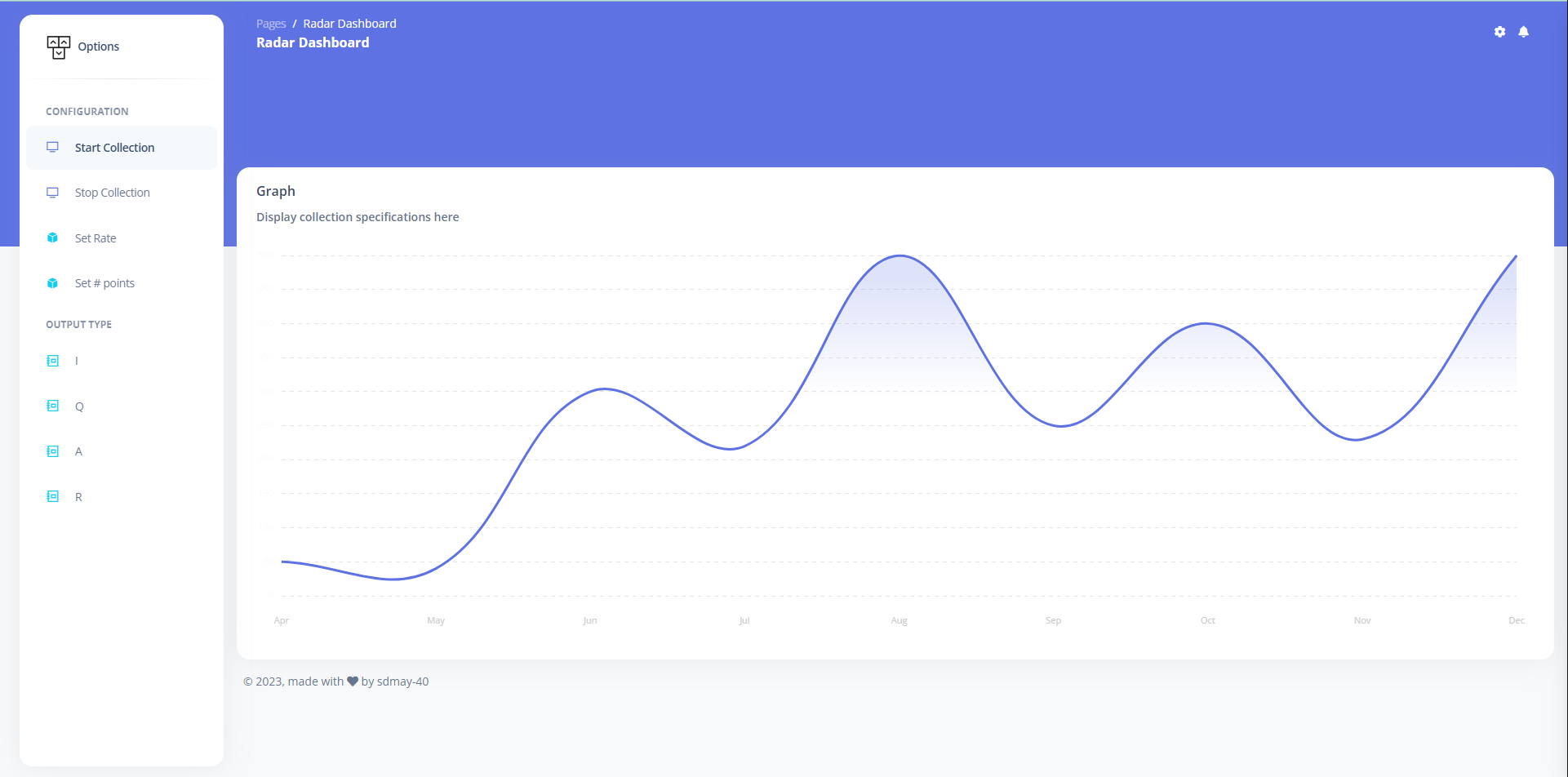 FPGA
Control signal
Raw Data (IFI and IFQ)
HW/SW platforms, technology, frameworks, standards
System Design
GUI software: 
Front-end: Django Framework.
Webpage Hosting: Raspberry Pi using an Apache webserver.
Embedded Programming: Xilinx platform, Vivado (Hardware) and Vitis (Software).
Communication between PC and FPGA: FTDI.
RF and ADC board: KiCad.
Lens Modeling: CST software.
Testing: Spectrum Analyzer.
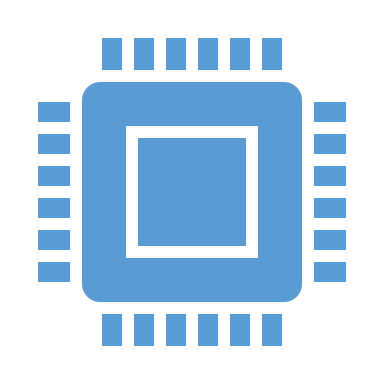 Project Plan
Task Decomposition:
ADC Board PCB and Schematic
RF board (based on Evaluation bard)
FPGA Programming
ADC Board
Connecting the Data Sequencing with RF subsystem and FPGA and GUI Programming
FPGA Research and Learning
GUI Programming
Lens Modeling
Project Plan – Schedule/Milestones
Project Plan – Schedule/Milestones
Project Plan – Schedule/Milestones
Project Plan – Schedule/Milestones
Current Design
Getting data transferred from the GUI to the Amplifier through SPI
Reading from the ADC using the FPGA
Challenges and Solutions
Overall progress: Following the timeline and making progress every week. 
Plan for the remaining of the project: Focus more on FPGA programing and GUI. 
Targeting completion date: March 31st
Summary